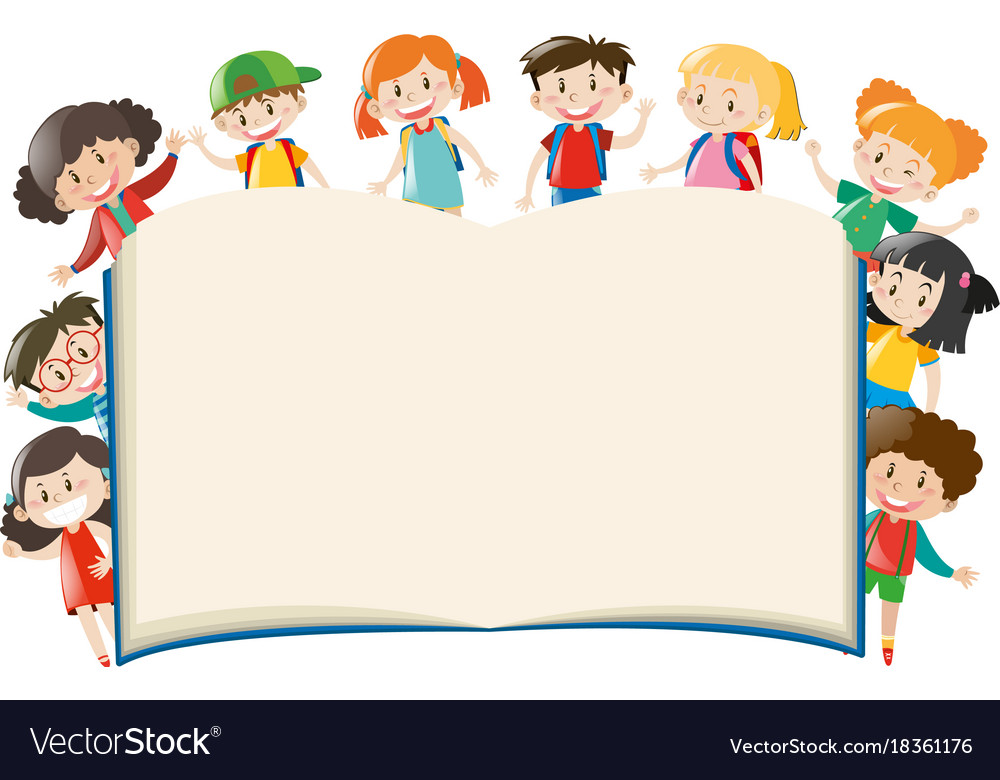 Phép cộng dạng 14 + 3
(2 tiết)
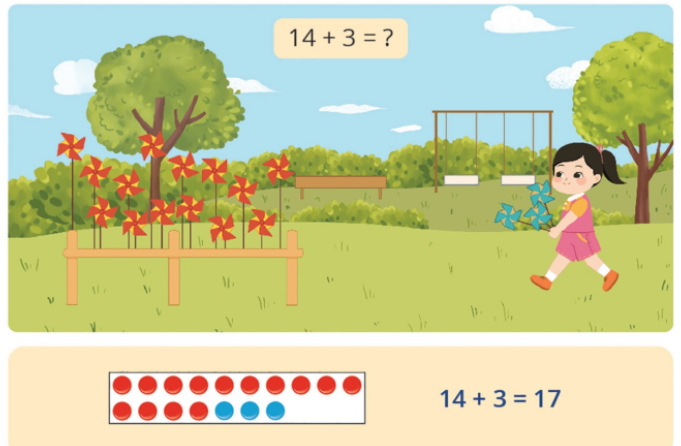 17
3
14
=
17
+
14
3
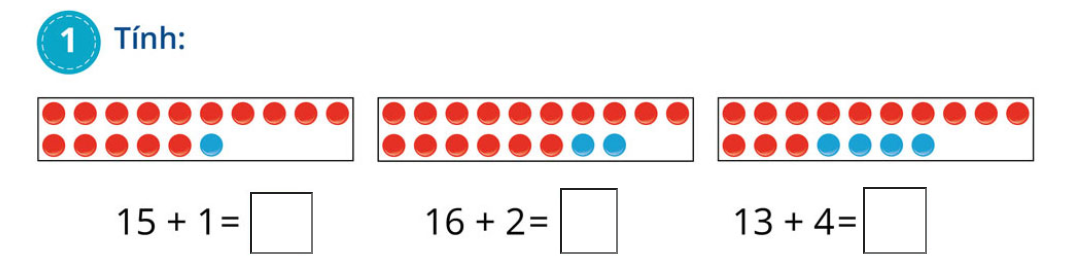 18
17
16
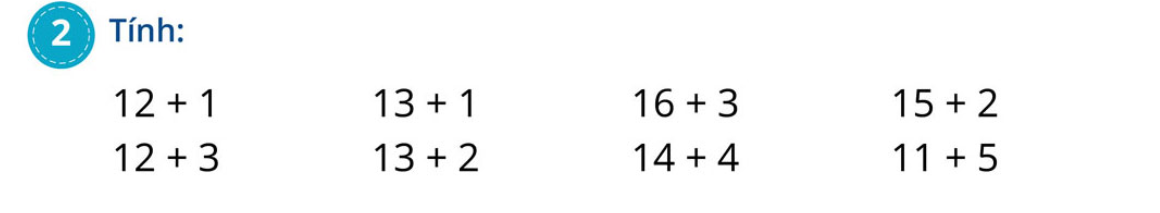 =14
=17
=19
=13
=18
=16
=15
=15
11 + 4 =
15 + 3 =
14 + 4 =
17 + 2 =
13 + 6 =
10 + 9 =
16 + 0 =
12 + 1 =